The role of misinformation on CVA for social cohesion in Lebanon
Key findings
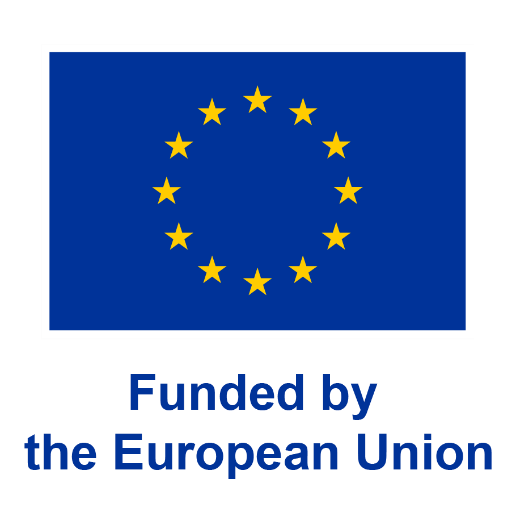 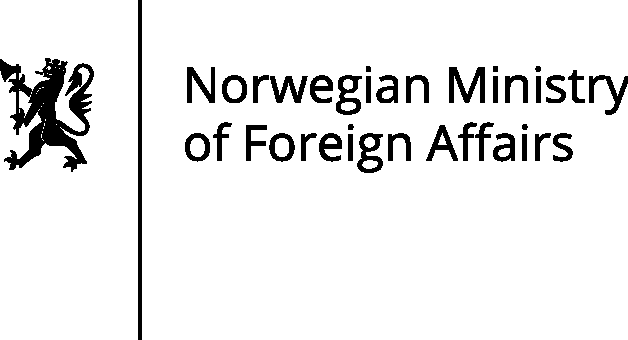 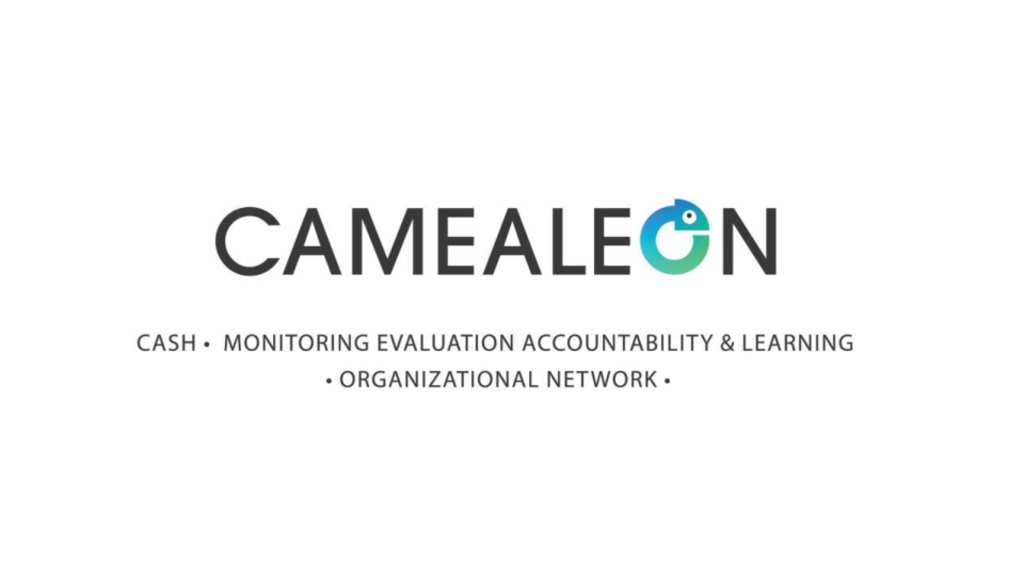 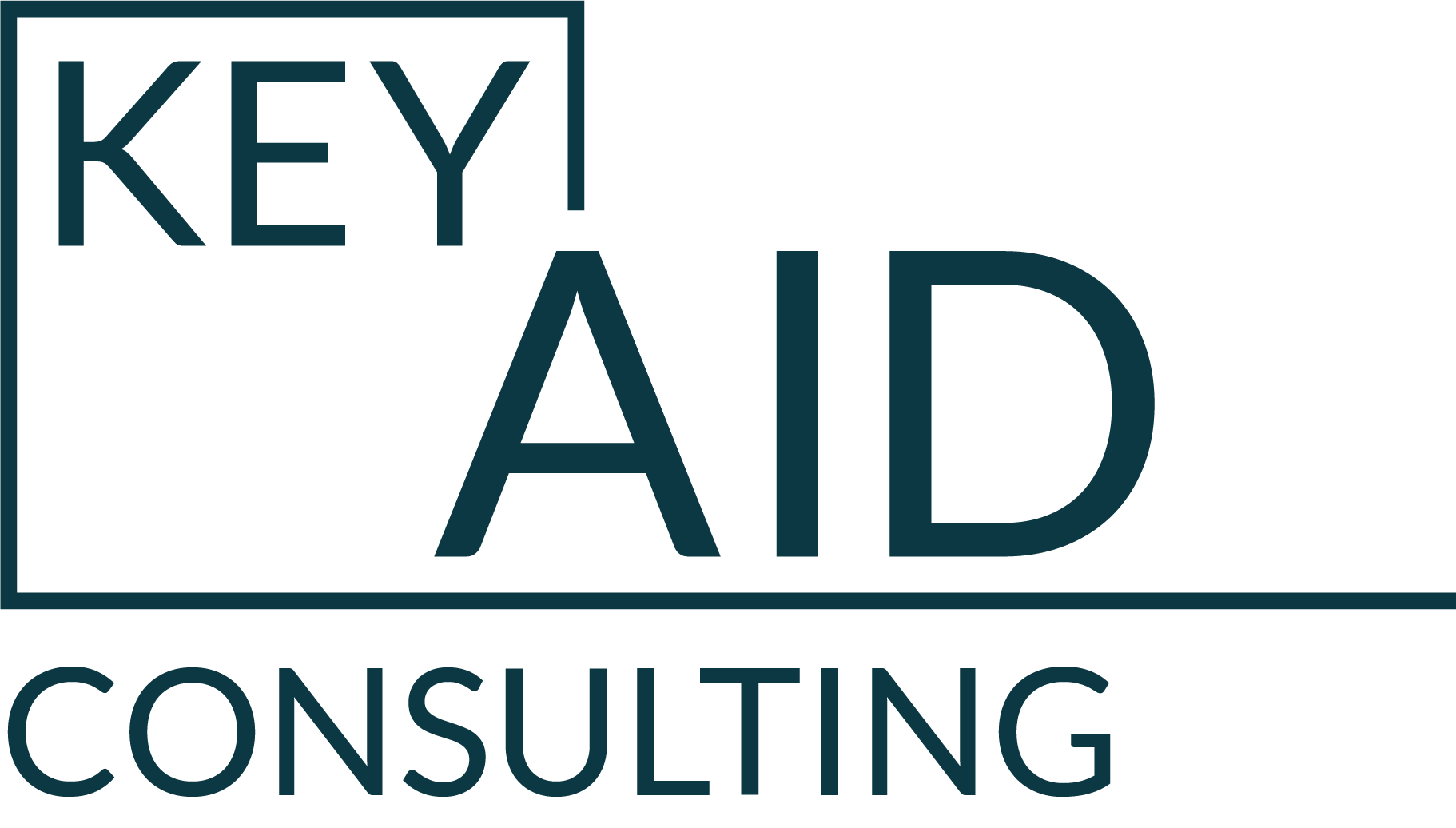 The role of misinformation on CVA for social cohesion in Lebanon
Disclaimer
This presentation was co-funded by the European Union. Its contents are the sole responsibility of Key Aid Consulting and do not necessarily reflect the views of the European Union.
Structure of the presentation
Objectives
Methodology
Pieces of (mis)information
Causal pathways and spreading mechanisms
The impact of (mis)information
Conclusions
Recommendations
16/12/2024
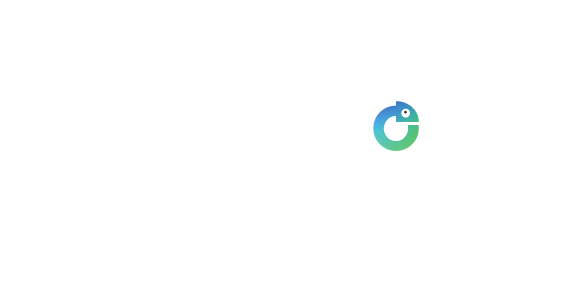 3
Study objectives
Context of the study
1
Multi pronged protracted crisis affecting the socio economic fabric

Use of CVA at scale to respond to the needs by humanitarian programmes and social assistance

CVA forms part of the anti refugee rhetoric

Social Cohesion under strain
2
3
4
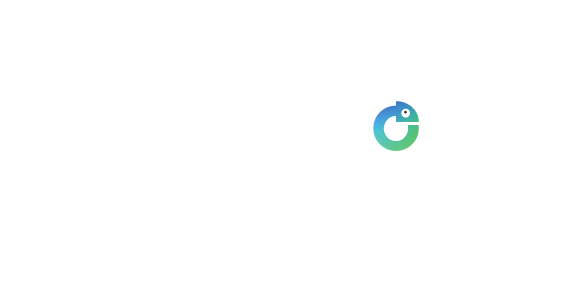 12/12/2024
5
[Speaker Notes: Non exhaustive unique context identifiers: 

Multi pronged protracted crisis affecting the socio economic fabric: Since 2019, Lebanon has undergone a series of grave crises; all of which have fundamentally affected the country’s socio-economic fabric. Lebanon’s economic and financial crisis was ranked as one of the ten worst globally since the 19th century (and potentially in the top three). In 2022 the World Bank (WB) reclassified Lebanon from its upper-middle income status to a lower income one. The country’s liquidity crisis has been exacerbated by the Covid-19 pandemic, the 2020 Beirut Port explosion, an enduring political stalemate, and spillover effects of the war on Gaza. Since October 2023 an alarming escalation of the hostilities in South Lebanon has led to internal displacement and causalities. Lebanon also hosts the highest population of refugees per capita in the world. Of the 1,5 million displaced Syrians living in Lebanon, half only were registered with the United Nations High Commissioner for Refugees (UNHCR) as of December 2023. 

The Lebanon Crisis Response Plan (LCRP) targets 1,5 million Lebanese, 1,3 million displaced Syrians and 168,026 Palestinian refugees. As per OCHA 2023 overview’s report most humanitarian needs are in the social stability, health, energy, and food security sectors. To respond to these, Cash and Voucher Assistance (CVA) and most specifically MultiPurpose Cash (MPC) has been used at scale by a variety of actors both as part of the humanitarian response and as an instrument for social assistance. For the past few years, the use of CVA as an aid modality has been challenged by the Lebanese Pound (LBP) depreciation, rampant inflation and fluctuating exchange rates. Joint advocacy from the humanitarian aid community towards the government led to the reintroduction of a dual currency redemption (LBP and USD) in May 2023 (as it was the case before the bank crisis of 2019). 

CVA has been part of the anti-refugee rhetoric, with posts and comments on social media portraying refugees as benefiting disproportionately from assistance at the expense of Lebanese citizens. This has intensified the narrative that refugees are responsible for draining resources and social services. Past experiences, including the use of CVA prior to 2019, have played a significant role in shaping this rhetoric. The resentment that began developing in earlier periods has now become more pronounced on social media platforms. This growing hostility has contributed to deteriorating communal relations and increased incidents of violence, underscoring the lasting impact of these narratives on Lebanon’s present social cohesion.
The quality of Lebanese intra-group relations have significantly deteriorated since 2019 and are worsened by the inability of municipalities to provide basic services in times of crisis. In 2018, only four per cent of Lebanese perceived negatively their intra-group relations, while 32% did in April 2024. For the same period, Lebanese-Syrian inter-communal relations were rated respectively at 21% and 33%. Looking at how Syrians and Lebanese view their inter-communal relationships offer an important nuance: Syrians perceive their relationships with Lebanese much more positively than the Lebanese do. At their highest negative levels, more than half of Lebanese qualify their relationship with Syrians negatively; while less than a third of Syrians do. In April 2024, only 11% of Syrians perceive their relationship with Lebanese negatively, while 35% of Lebanese do.]
Objectives of the study
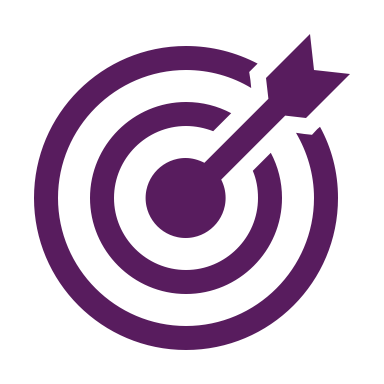 Contribute to mitigating the negative impact of misinformation around CVA on social cohesion in Lebanon.
 
Three specific objectives:
 Determine the main pieces of (mis)information circulating around CVA that cause social cohesion issues in Lebanon; 
 Identify the causal pathways through which misinformation translates into public (mis)perceptions in Lebanon; 
 Assess the impacts of misinformation around CVA on behavioural patterns and social cohesion within communities and between communities.
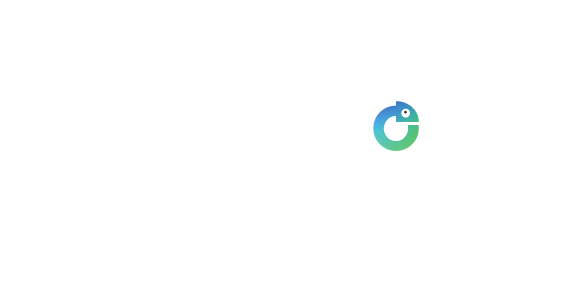 16/12/2024
6
[Speaker Notes: The overall objective of this study is to contribute to mitigating the negative impact of (mis)information around humanitarian CVA on social cohesion in Lebanon. The study sheds light on the lived experiences of Syrians and Lebanese in relation to (mis)information on humanitarian CVA since 2019 i.e. since the economic and financial crises in Lebanon. It also identifies the pathways through which (mis)information contributes to misperceptions and negative outcomes for social cohesion among the Lebanese and Syrian communities. The study focuses on social cohesion within and between the Lebanese and Syrian communities. 
There are three specific objectives:
Determine the main pieces of misinformation circulating around CVA that cause social cohesion issues in Lebanon;
Identify the causal pathways through which misinformation translates into public (mis)perceptions in Lebanon;
Assess the impacts of misinformation around CVA on behavioural patterns and social cohesion.]
Role of Misinformation on CVA for Social Cohesion
Intended use
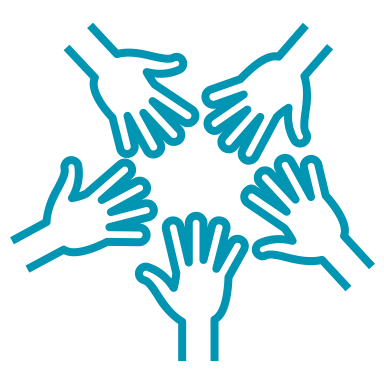 Mainstream social cohesion in context analysis and risk assessments

Strengthen communication with Syrian and Lebanese communities, across CVA recipients and non-CVA recipients

Support advocacy efforts at political level

Contribute to the 2022-2023 LCRP and ongoing efforts
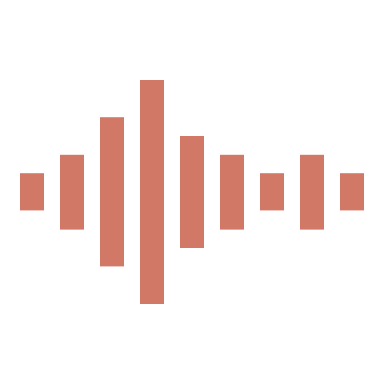 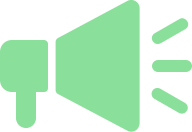 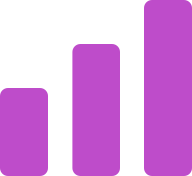 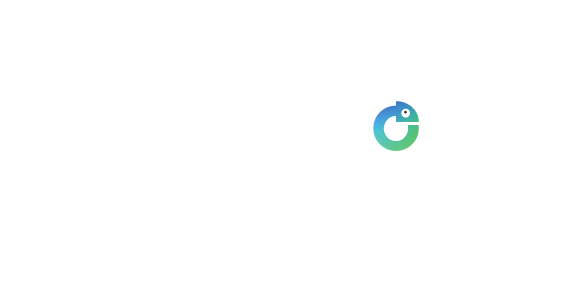 16/12/2024
7
[Speaker Notes: The findings will support humanitarian organisations to strengthen (i) social cohesion considerations in context analysis and risk assessments; (ii) communication with Syrian and Lebanese communities, across CVA recipients and non-CVA recipients; iii) support advocacy efforts at political level. The study doesn’t provide specific guidelines or a toolkit on how to tackle misinformation – this falls out of its scope. Instead, it provides recommendations and case studies pointing out to ongoing efforts in Lebanon.

The study is contributing directly to the 2022-2023 LCRP, which highlights the need to mitigate tensions (particularly between Lebanese and Syrians) and risks to avoid compromising “partners’ ability to continue or scale-up transfer values and coverage”.  The recommendations complement and contribute to important efforts from the humanitarian and development sector  as well as from media organisations.]
Methodology
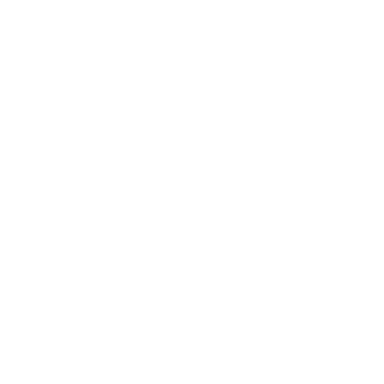 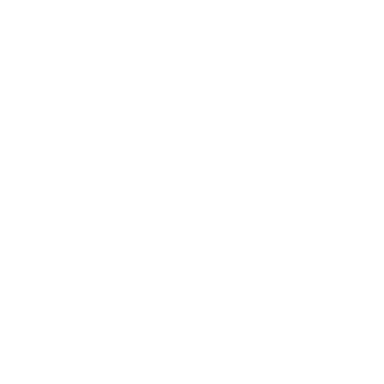 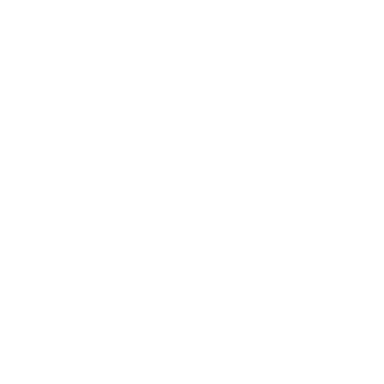 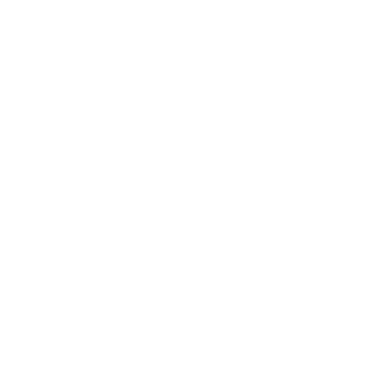 Desk Review
 Identify pieces of (mis)information & gather existing data
Focus Group Discussion

12 groups
Social & traditional media analysis 

more than 300 posts about CVA on X and Facebook
Key Informant Interviews

15 KIIs with 18 informants
Insufficient participation of  non-CVA recipients & UNHCR / WFP CVA receipients
Security and access constraints 
Social media software
[Speaker Notes: The study used a mixed-method approach, incorporating a thorough desk review, social media scoping and analysis, traditional media analysis, key informant interviews (KIIs) with media and humanitarian experts in Lebanon and focus group discussions (FGDs) with both Lebanese and Syrian CVA and non-CVA recipients in four different regions in Lebanon (see table 1). The study focuses on the use of cash and voucher by humanitarian organisations and FGDs participants were sampled based on their status towards humanitarian CVA (receiving or not receiving). 

Key Aid conducted a social media analysis to review more than 300 posts about CVA on X and Facebook to assess perception around aid and CVA. Further, Key Aid used Dalil an AI-powered tool to detects misinformation through traditional press article

Key Aid conducted 15 KII with 18 key informants. The objective of these KIIs was to collect additional data from informants working closely with aid recipients and to complement the data collected during the preliminary KIIs 

12 FGDs across Beirut, Mount Lebanon, Bekaa and the North regions served to shed light on the causal pathways that link misinformation with misperceptions, and to compare the findings from the field with the social media analysis. 

Key Aid used the desk review for two purposes: (i) to get acquainted with the topics of the study and to identify sources of social tensions as well as pieces of misinformation related to CVA, and (ii) to collect and gather data for each of the research matrix’s indicators during the data collection and analysis phase. 

The study faced three main limitations: 
Security and access constraints: Geographical areas for the FGDs had to be limited to Beirut, Tripoli, Mount Lebanon and Bekaa. Baalbek and the South were excluded due to the security situation 

Social media analysis software have some technical limitations: in the automation of the sentiment analysis, dialect and spelling variations, limited detailed geographical data and demographic filtering as well as limitation in historical data before 2022 for Facebook. 

Insufficient participation of  non-CVA recipients & UNHCR / WFP CVA receipients: Non-CVA recipients were difficult to identify as by definition they aren’t on CAMEALEON partners’ lists. Further, CAMEALEON did not have access to the lists of those receiving multi-purpose cash from WFP and UNHCR, which are the main actors delivering humanitarian CVA in Lebanon.]
Pieces of (mis)information
Eight main pieces of (mis)information
Syrians receive more and better assistance than Lebanese
Targeting is based on luck
Syrians come and go across borders to collect aid
The allocation of international aid funding to Lebanon is politically driven
Aid organisations are more attentive to Lebanese’s needs
CVA impacts job competition between Lebanese and Syrians
Schooling is provided free of charge for Syrians, disadvantaging the Lebanese
Households use diversion strategies to access assistance
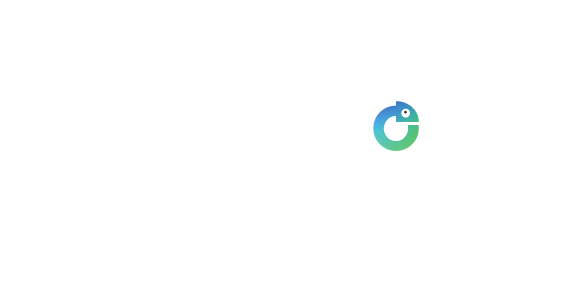 16/12/2024
11
[Speaker Notes: The study identifies eight significant beliefs about CVA, covering a range of issues categorised in five themes:
Aid bias: Those receiving CVA are not necessarily those who need it the most, targeting is opaque and based on luck. Coverage is partial (mostly perceived as Syrian receiving proportionally more support than Lebanese).
Unfair job competition: Receiving CVA enables Syrians to accept lower wages, leading to unfair competition between Lebanese and Syrian low-skilled workers on the labour market.
Unequal access to services: Illustrated by the perception that CVA helps Syrians access better schooling options, disadvantaging Lebanese children.
Diversion strategies: Beliefs around both Syrian and Lebanese families manipulating the aid system, such as Syrians having more children to qualify for higher amounts of assistance.
Political agenda: The allocation of international aid funding to Lebanon is politically driven. 
They have all led to heightened mistrust of international aid organisations, increased social tensions between and within communities, and, in some cases, direct acts of violence.]
Causal pathways
&
Spreading mechanisms
Causal pathways & spreading mechanisms
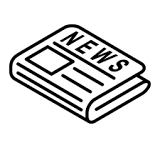 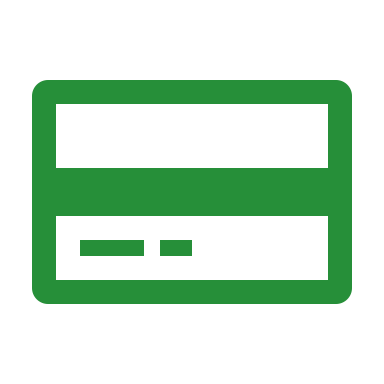 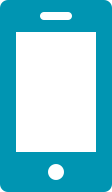 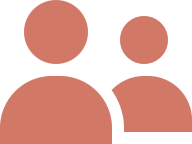 Interactions with aid workers
Social media
Traditional media
Visible withdrawal of cash
Secondary pathways
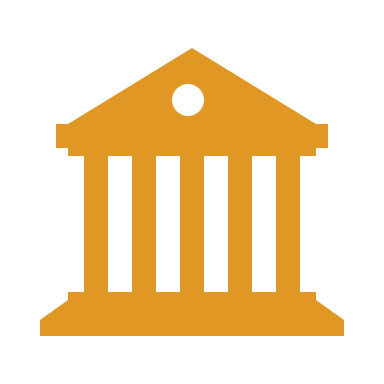 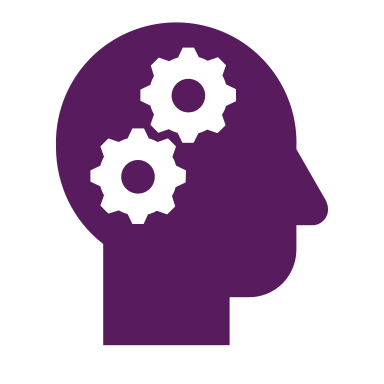 Political history
Cognitive Biases and Feeling of Relative Deprivation
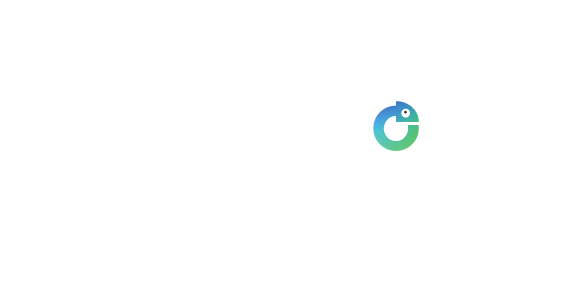 16/12/2024
13
[Speaker Notes: Misinformation about CVA spreads through several channels, including:
Interactions with aid workers: Misinformation often originates from interactions between aid or social workers and recipients, which are then spread by word of mouth within communities.
Social media: Platforms like Facebook, X and WhatsApp are primary sources for disseminating rumors and misinformation, which quickly spread to large audiences.
Traditional media: Some mainstream media outlets have been amplifying misinformation and politicizing CVA issues, particularly in relation to refugee support.
Finally, the act of withdrawing cash at ATMs, visible as done in public, can sparks conversations and speculation, which can lead to further spread of misinformation if the facts about who is eligible and how the aid is distributed are not clear. 

This entire pathway—from direct contact by humanitarian or social workers to social media, word-of-mouth and visible actions like ATM withdrawals—illustrates how misinformation can become deeply embedded in public perceptions of CVA programmes. 
In both Lebanese and Syrian communities, misinformation thrives on the lack of transparency in aid targeting and is compounded by the lack of a reliable unified source to verify information

Focusing solely on the main pathways through which misinformation spreads and becomes public is limiting. It is important to consider the broader context of individuals and the cognitive biases that influence their thinking.

Secondary pathways are about the individual (micro) and societal (macro) level factors influencing the spread of misinformation around CVA
Cognitive biases Both Lebanese and Syrian recipients’ express frustration over perceived disparities, particularly Lebanese citizens who feel that their own economic struggles are often overlooked in favor of refugees. Conflicting information fuels scepticism about CVA programmes. This scepticism not only leads to a resigned attitude toward aid programs in general and cash and voucher assistance (CVA) in particular, but it also reflects how past experiences with aid have shaped current views. This feeling of exclusion is amplified by confirmation bias, when individuals interpret and spread information in a way that confirms their pre-existing beliefs about the unfairness in aid distribution.
Political history: the circulation of fake news, both online and offline, builds on the existing tensions between the Lebanese and Syrians. That can be traced back to Syria’s decade-long interference in Lebanon and the involvement of certain political parties in the Syrian war.

Four case studies annexed to the report illustrate the causal pathways and spreading mechanisms.]
The impact of (mis)information
The negative effects of (mis)information
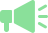 Correlation between communal tensions & peaks in (mis)information

Tensions and violence directed towards other communities 

Increased mistrust within Lebanese & Syrian Communities

Increased Mistrust of Lebanese and Syrian communities vis-a-vis the aid sector 

Changes in behavioural patterns
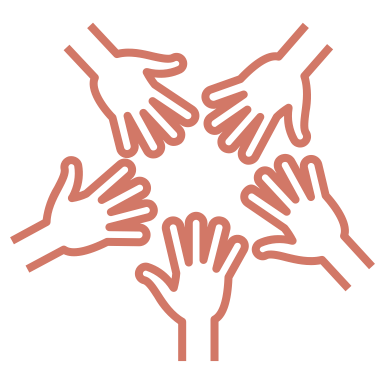 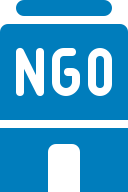 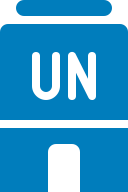 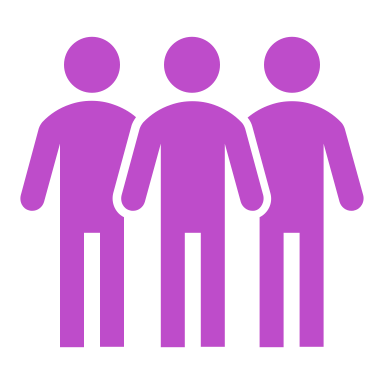 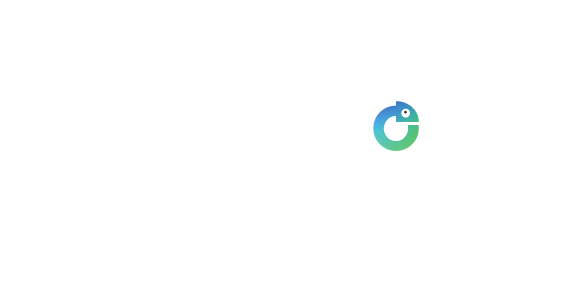 16/12/2024
15
[Speaker Notes: Peaks in volume of messages posted on social media in relation to the (mis)information themes correlate on a few occasions with higher communal tensions as per UNDP ARK surveys (July 2022 and March 2023) and FGD insight (August 2020 – Beirut port explosion). However, there is no strong correlation.

Misinformation had negative effects on social cohesion. It has fuelled physical violence, evictions, hate speech, and political unrest, with Syrian refugees often being scapegoated for Lebanon's economic difficulties. Both Lebanese and Syrian communities exhibit growing mistrust of  one another, within each, between CVA recipients and non-recipient and with the aid sector. Misinformation has contributed to a sense of social fragmentation within and between communities. In particular, the belief that certain groups are unfairly benefiting from CVA has weakened communal ties and increased social tensions.

Several behavioural patterns have emerged or changed as a result of misinformation, including i) misrepresentation of circumstances to appear more eligible for CVA; ii) fact-checking: communities tend to verify rumours through informal channels such as social media or personal networks, often reinforcing misinformation rather than clarifying it.]
Conclusions
Conclusions
1
Topics of misinformation around CVA in Lebanon strongly aligns with major elements of dissatisfaction around aid globally

The spread of misinformation often starts with frontliners



Lack of transparency, especially around targeting of CVA, provides a fertile ground for misinformation and lead to mistrust of international organisations


Misinformation on CVA can harm social cohesion
2
3
4
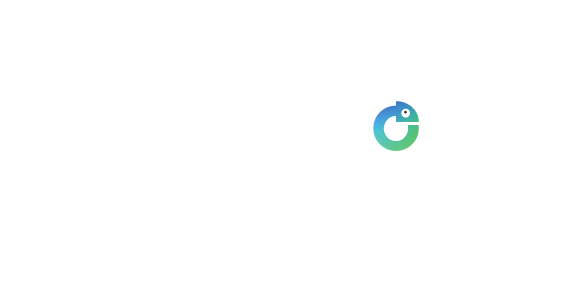 16/12/2024
17
[Speaker Notes: Conclusion 1: Topics of misinformation around CVA in Lebanon strongly align with major elements of dissatisfaction around aid globally.
These pieces of (mis)information do not necessarily exist because of the use of CVA at scale, nor are they specific to CVA. Some rather align with overall concerns raised on humanitarian assistance. For example, in 2018 ALNAP State of the Humanitarian System identified information provision, unmet needs, and targeting as the most common concerns raised around aid across seven countries. The pieces of (mis)information also echo the rhetoric of populist political parties globally, which often use scapegoating to offer simplistic solutions to complex economic and social challenges. 

Conclusion 2: The spread of misinformation often starts with frontliners.
While misinformation is often associated with social media, its spread often starts with frontliners in the context of CVA in Lebanon. Humanitarian organisations struggled to position themselves as a trusted source of information. First, as a result of their opacity when communicating around targeting. Second, because of the limited use of methods such as rumour tracking, which have been successful in Ukraine to identify and address issues related to CVA. Findings on misinformation about humanitarian aid at global level contradict the view that keeping a low profile and not being transparent would support trust and positive perceptions of the aid sector. 
Both traditional and social media have amplified misinformation, contributing to a polarised environment. Traditional media, in particular, plays a dual role, sometimes providing accurate information but also serving as a tool for political agendas, further destabilising the relationship between aid recipients and non-recipients. The politicisation of aid made it difficult to build trust in humanitarian efforts. Misinformation further erodes the social capital of CVA recipients in a context where their financial capital already drastically decreased as a result of inflation. 

Conclusion 3: Lack of transparency, especially around the targeting of CVA, provides a fertile ground for misinformation and leads to mistrust of international organisations.
The opacity in how aid is allocated has led to mistrust between Lebanese and Syrians, and within each community, but also, of international aid organisations. The complexity of the PMT targeting formula and the lack of prioritisation and budget allocated to communication on it has limited the ability of humanitarian practitioners to clearly explain who is targeted and why. Such lack of transparency has been consistently highlighted as an impediment to accountability towards affected populations in Lebanon. Globally, the lack of transparency of PMT targeting can result in distrust and fuel social and political tensions – and even more when PMT scores are very similar between households like in Lebanon.  
Various studies question the appropriateness of the PMT targeting approach itself to adhere to the “do-no-harm” principle of humanitarian aid in the context of Lebanon. This may require a fundamental revision of the PMT targeting approach. So far, initiatives around improving targeting have put too much emphasis on the economic formula and how to minimise exclusion and inclusion errors, rather than on a two-way communication between CVA actors and communities, improving buy-in and trust from the Syrian and Lebanese communities. 
This research also shows that the lack of clear communication and consistent messaging on the content of assistance and its targeting has created confusion and frustration, making it easier for misinformation to spread.

Conclusion 4: Misinformation on CVA can harm social cohesion.
The study highlights that, unsurprisingly, misinformation exacerbates social tensions. Misinformation, particularly around the targeting of CVA programmes, contributed to frustrations, fuelled perceptions of unfairness, and deepened divisions. It has exacerbated violence and tensions within and between communities, including physical altercations and hate speech, particularly directed at Syrian refugees.]
Recommendations
[Speaker Notes: Introduction: 

The recommendations presented below build on the report’s findings, the desk review as well as on Key Aid’s recommendations co-construction workshop with CAMEALEON and external actors. They have been selected based on their potential impact and feasibility in the Lebanese context. The findings of this study also underline the relevance and importance of previous recommendations  especially on the targeting approach. It is time to strengthen efforts on transparency and accountability. This may require a fundamental revision of the PMT targeting approach.
Humanitarian CVA actors should work together to counter misinformation. Undertaking it alone is impossible: even if an organisation is the first interlocutor in a specific location, its work falls within a wider landscape of misinformation. CVA actors should leverage current initiatives in the humanitarian and media sectors – both in Lebanon and globally. CVA actors in Lebanon should link to what is being discussed at global level on humanitarian aid and misinformation such as the “Prevention of the Harmful Impact Of Hate Speech, Misinformation, and Disinformation” under the Global Compact on Refugees. The four case studies in annex illustrate some of the initiatives in Lebanon. 
While it is usually recommended as a first step to be proactive and prevent the spread of misinformation, the study shows that misinformation on CVA in Lebanon has already harmed social cohesion and lead to mistrust of CVA actors.]
Recommendations
1
CVA actors should work with the actors that the community trusts
Build local networks of actors trusted by the community

Develop clear and simple messages – specifically on targeting

Connect the trusted networks with the reliable actors
2
Build or reinforce a two-way communication with the community
Listen actively to people and close the feedback loop

Be transparent to track record of reliability
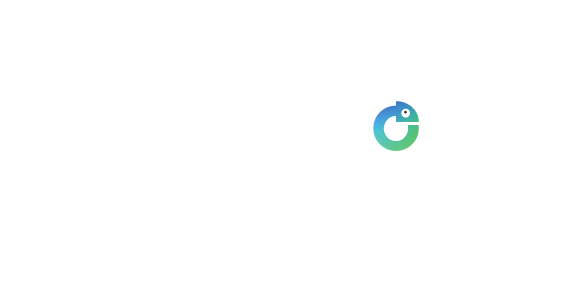 16/12/2024
19
[Speaker Notes: Introduction: While it is usually recommended as a first step to be proactive and prevent the spread of misinformation, the study shows that misinformation on CVA in Lebanon has already harmed social cohesion and lead to mistrust of CVA actors. Rebuilding trust is therefore the first step recommended.






Recommendation 1: Work with the actors that the community already trusts
Build local networks of actors trusted by the community 
Trust with CVA actors is eroded and people need to feel confident with their source of information. These trusted sources can typically be teachers, religious leaders, traditional leaders, tiny radio stations, women groups, musicians among others. They have to be identified at local level. Understand who is trusted and why.
 
Develop clear and simple messages – first and foremost on targeting 
Use the CVA existing coordination structure in Lebanon to agree on messaging related to the eight CVA information pieces (see section I.1.). Build on the work already carried out in the humanitarian community such as UNHCR’s HELP platform; and UN workshops on targeting and communication for outreach volunteers to decomplexify the formula used (see section III.1). 
 
Connect the identified trusted networks with reliable actors who have accurate information about CVA. 

Recommendation 2: Build or reinforce a two-way communication with the community
Listen actively to people and close the feedback loop
Asking people what has disappointed them help to rebuild trust and to identify misperceptions. Show that the organisation is caring about their point of view. Share the results of your consultations back with the communities including on informing rejected and accepted applicants with messages that can be easily understood. Closing the loop with communities on their information needs strengthen the information ecosystem. 
Be transparent to track record of reliability 
Each organisation has its own limitations starting with its budget’s restrictions. Public criticism shouldn’t be covered up to avoid laying the ground for misinformation. Be open to questions and criticisms. Tailor your messages around community concerns and don’t leave information gaps. The eight identified pieces of (mis)information aren’t easy to fact check. Be open about it.]
Recommendations
3
Enhance capacity for pre-bunking and debunking misinformation
Allocate or reinforce resources for communication within the operations

Develop a specialised misinformation toolkit leveraging global knowledge

Train aid workers, volunteers and “actors trusted by the community” on the misinformation toolkit (“debunking”)

Develop resilience to misinformation (“pre-bunking”)

Monitor false rumours around CVA online and offline
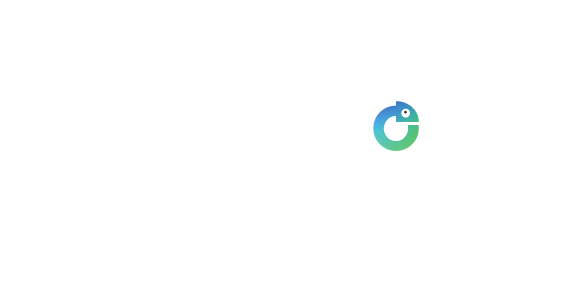 16/12/2024
20
[Speaker Notes: Recommendation 3: Enhance capacity for pre-bunking and debunking misinformation
Allocate or reinforce resources for communication within the operations: Incorporate or enhance communication budget for CVA programs. These resources should be mainly allocated to operations (instead of communication) e.g. under Accountability to Affected Populations. They should focus on the capacity of the frontliners. Consider also resources for media collaborations (see recommendation 4.1).
CVA actors with experts in misinformation 
Develop a specialised misinformation toolkit leveraging global knowledge: Include training modules, misinformation detection tools and monitoring indicators. Link up with other initiatives on misinformation and humanitarian aid. For example, at the time of writing the report, UNHCR is developing a toolkit for responding to misinformation. Other humanitarian organisations working on the matter include Médecins Sans Frontières (MSF) and the International Committee of the Red Cross (ICRC). Adapt existing tools to the context of CVA in Lebanon. 
Train aid workers, volunteers and “actors trusted by the community” (“debunking”)  on the misinformation toolkit: Ensure that they are prepared to handle enquiries about CVA and debunk misinformation. Frontline staff play a critical role in shaping perceptions, and proper training can help prevent the spread of false information. 
CVA actors
Develop resilience to misinformation (“pre-bunking”): Organise workshops with the communities on strategies to detect and resist manipulative messages before they disseminate. The workshops can showcase common fake news and misinformation strategies, helping participants recognise them. These learning events can be paired with online tools such as a common AI Chatbot for Syrians and Lebanese, which could expose users to various scenarios and educate them on how to react upon encountering different pieces of information. While new technologies offer benefits, we acknowledge that they also carry risks. This  hybrid approach that integrates both human intervention and technological tools is essential to mitigate the risks associated with the use of technology.
Monitor false rumours around CVA online and offline: Gather data from social media and traditional media analyses, as well as offline data. Avoid an “assessment fatigue” by piggybacking on existing surveys and assessments. For example, by adding questions on the rumours’ themes to UNDP-ARK regular perception surveys on social tensions. Other potential entry points include the Lebanon Information Hub and the Lebanon Crisis Response Plan; as well as Mercy Corps’ Data Analysis Hub. Internews provides a useful methodology to evaluate an  organisation’s information landscape.]
Recommendations
4
Strengthen Partnerships and Advocacy
Collaborate with alternative media outlets

Advocate for policy change with a focus on enhancing the government's role in combating misinformation
5
Promote referrals to development programmes such as community healing and reconciliation programmes
6
Leverage technology for information dissemination
Develop a one stop shop digital platform
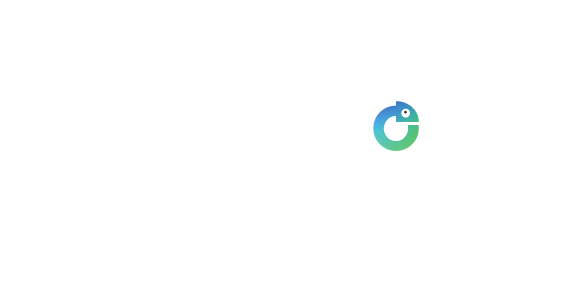 16/12/2024
21
[Speaker Notes: Recommendation 4: Strengthen Partnerships and Advocacy
Collaborate with alternative media outlets such as Megaphone, Jaafar talk, Nabad and Shababik. Ensure that journalists have access to accurate, transparent information about CVA programs. This can help alternative media reach wider audiences and can increase the credibility of information shared with both Lebanese and Syrian communities. Humanitarian organisations shouldn’t try to control the narrative. What is needed is an healthy information ecosystem with independent media outlets. 
CVA actors with civil society organisations and the donor community

Advocate for policy change with a focus on enhancing the government's role in combating misinformation. Collaborate with the government without creating interference to ensure policies are in place against misinformation in Lebanon. Depoliticise the issue of misinformation to achieve outcomes for humanitarian aid. It might be beneficial to learn from the work on anti-corruption that is carried out by the donor community, the civil society and the Government of Lebanon under the 3RF (Reform, Recovery and Reconstruction). Create alliances to advocate for improved content moderation policies on tech platforms (reinforcing the work being done at global level by providing data gathered from social media (see recommendation 3.5).

Recommendation 5: Promote referrals to development programmes such as healing and reconciliation programmes between Syrian and Lebanese communities, aiming to enhance social cohesion and mutual understanding.
 
Recommendation 6: Leverage technology for information dissemination
Develop a one stop shop digital platform to provide evidence-based information about CVA. This platform could serve both humanitarian workers and the public, ensuring that communities have access to accurate, simple, and up-to-date information. UNHCR’s HELP platform cannot serve this purpose as it doesn’t target the Lebanese. CVA actors should refrain from counter-arguing any posts on social media as tensions may escalate. Instead, they should link to this one stop shop platform.]
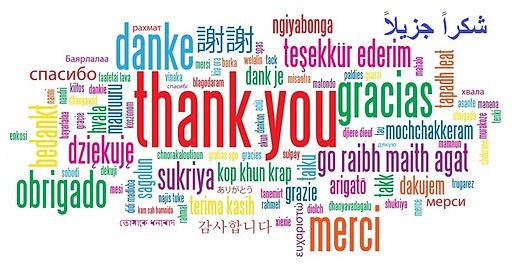 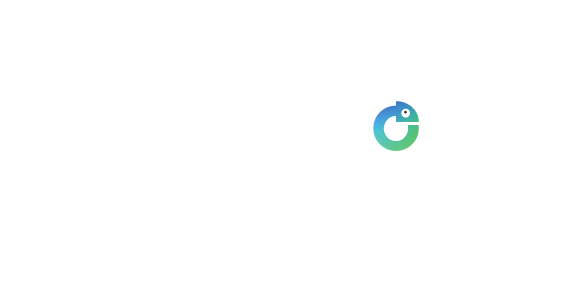 22